Конституция Российской Федерации
Понятие конституции, её виды. 
Конституция России
Домашнее задание:
Самостоятельно изучить материал. Законспектировать Что такое конституция?
Этапы развития Конституции.
Содержание Конституции.
Функции Конституции.
Ответить на вопросы по теме.
Задания принести 02.05.2024г.
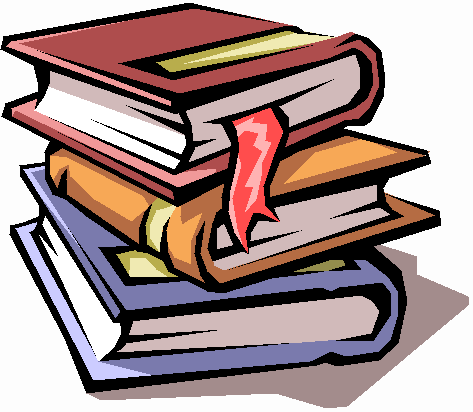 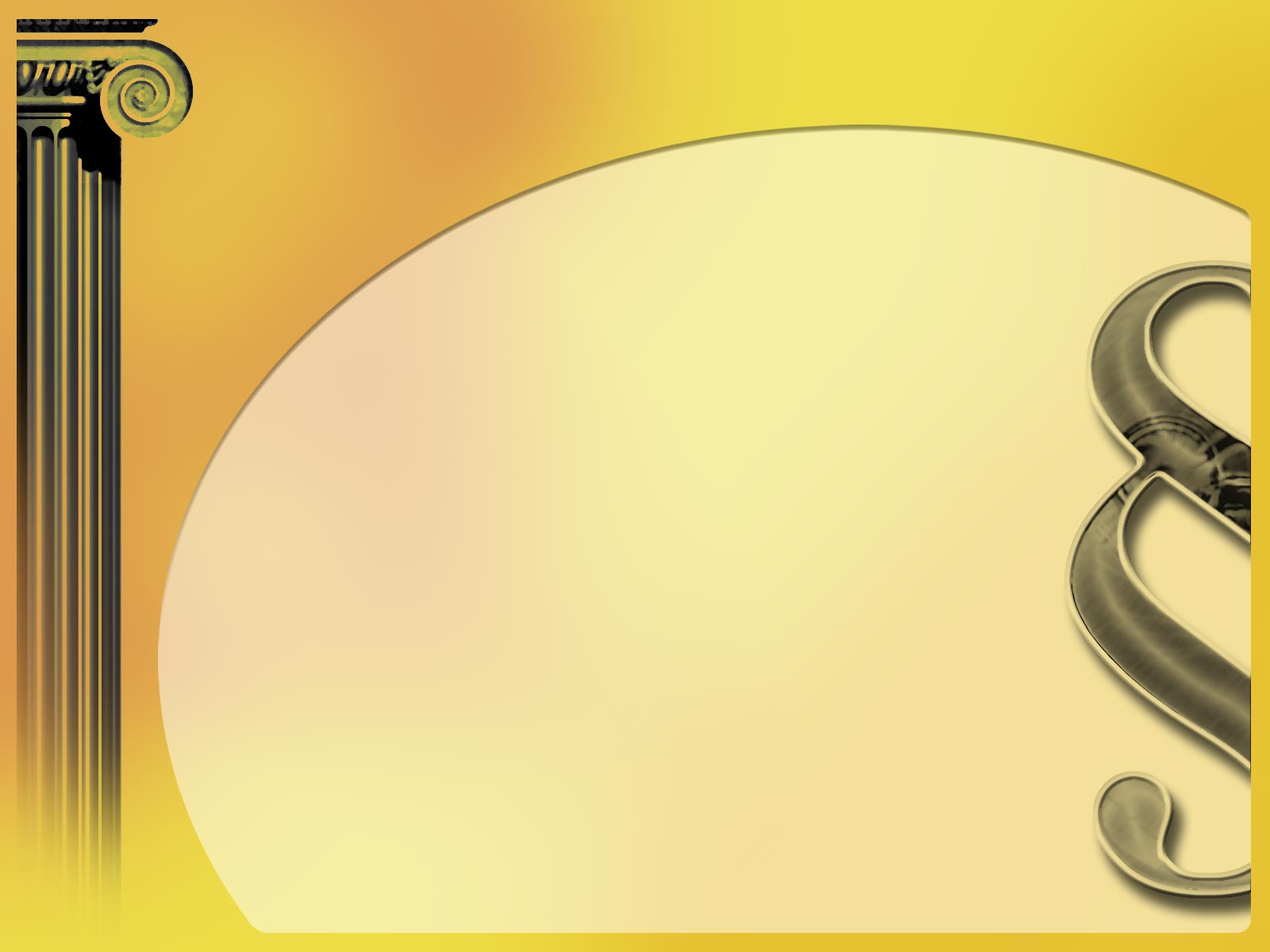 План:
Что такое конституция?
Этапы развития Конституции.
Содержание Конституции.
Функции Конституции.
Что такое конституция?
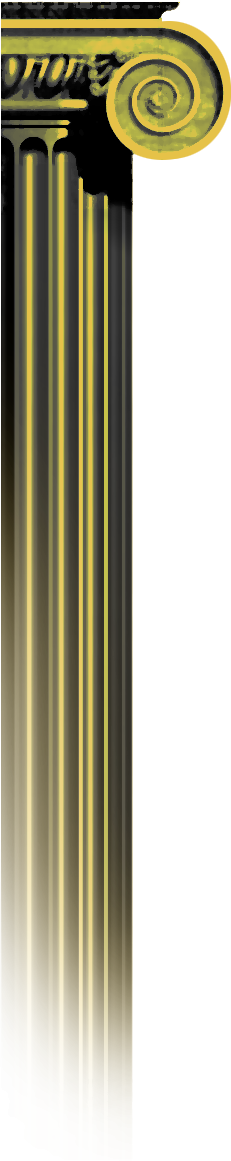 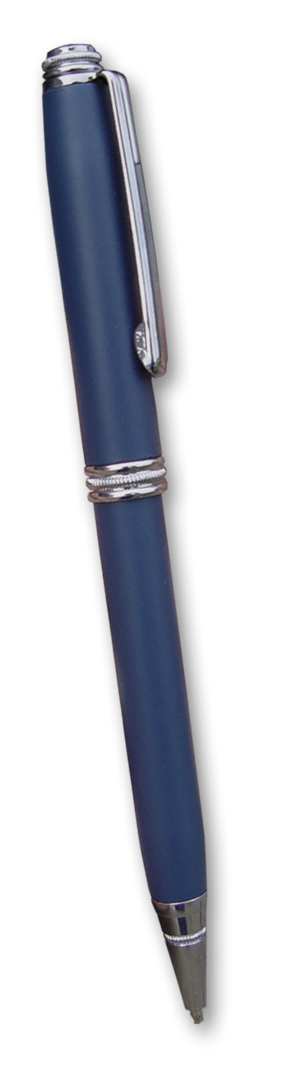 Конституция  (от лат. constitutio - устройство, установление, сложение) - основной закон государства, особый нормативный правовой акт, имеющий высшую юридическую силу. 

    Конституция определяет основы политической, правовой и экономической систем государства.
Конституция
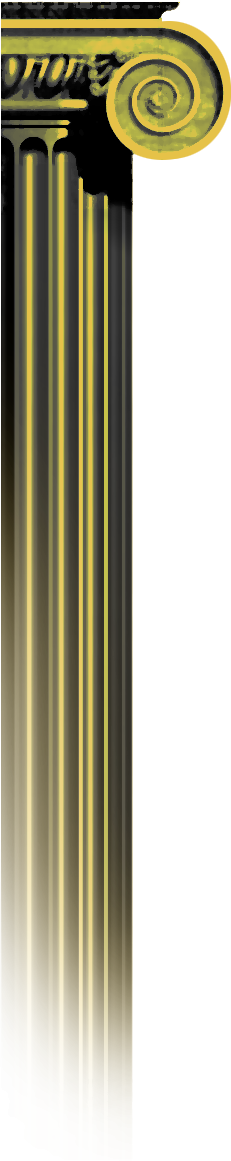 Учредительный документ государства
В подавляющем большинстве стран Конституция принимается учредительным собранием либо путем референдума.
Юридическое обозначение
нормативный правовой акт высшей юридической силы государства или государственно-территориального содружества в межгосударственных объединениях, закрепляющий:
 основы политической, экономической и правовой систем данного государства или содружества
 основы правового статуса государства и личности, их права и обязанности.
совокупность правовых норм, определяющих:
 высшие органы государства, порядок их формирования и функционирования, их взаимные отношения и компетенцию
 принципиальное положение индивида по отношению к государственной власти
В материальном смысле
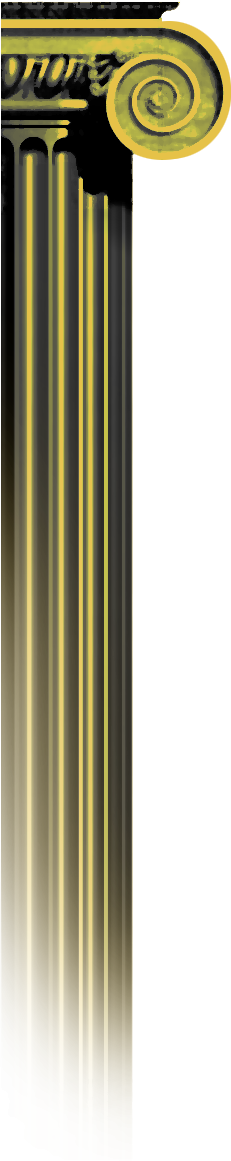 Конституцию можно также охарактеризовать как договор между населением и государством, где определяется порядок формирования государства и взаимоотношение сторон.
Конституция 
(в праве)
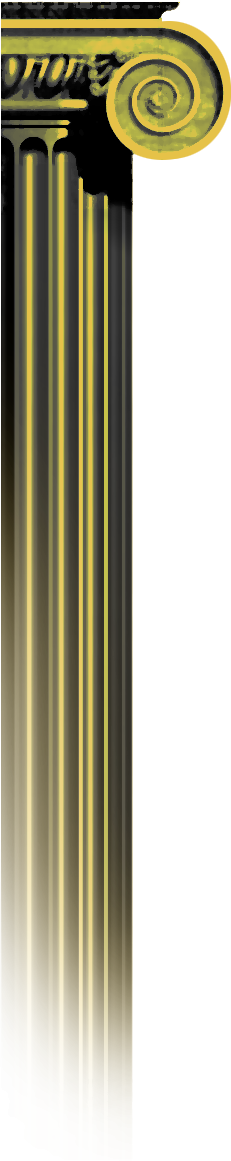 Юридическое понятие
Фактическое  понятие
система правовых норм, которые регули-руют определённый круг общественных отношений
реально существую-щие отношения
Орган, уполномоченный принимать конституцию
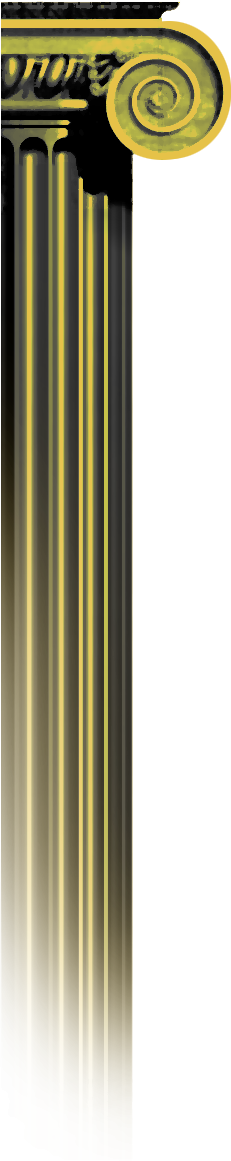 Чрезвычайно-созываемый парламент (учредительное собрание)
Регулярный парламент
Съезд советов депутатов
Народ, минуя выборные органы
Глава государства
По порядку принятия поправок и дополнений
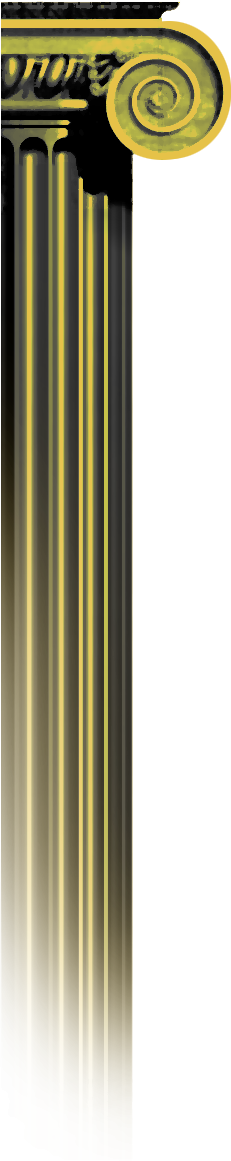 Гибкие
принятие обычного закона. Каждый последую-щий закон, содержащий конституционные нормы, изменяет либо замещает предыдущий или устанавливает положения, ранее не регулировавшиеся. (например, Конституция РСФСР 1978г., поправками к которой в 1989-1992гг. был изменён государственный строй страны (например, введено разделение властей).
Жесткие
невозможно либо сильно осложнено.
возможно, но существует ряд глав, куда вносить изменения запрещается (Конституция Российской Федерации).
Комбинированные
По срокам действия
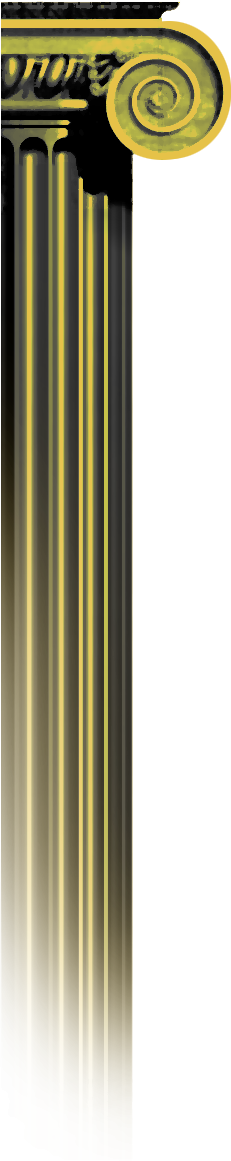 Постоянные
Временные
2. Этапы развития конституции.
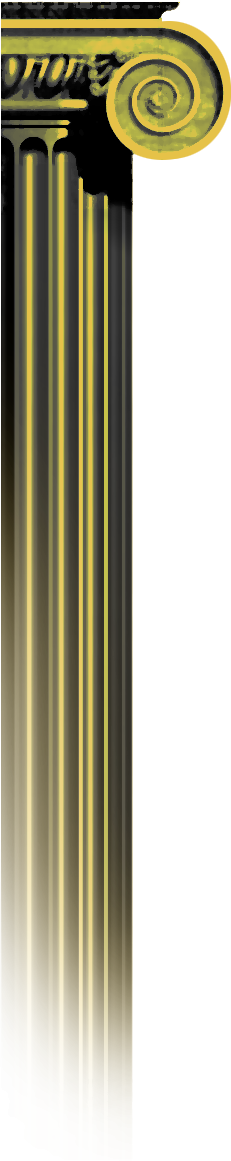 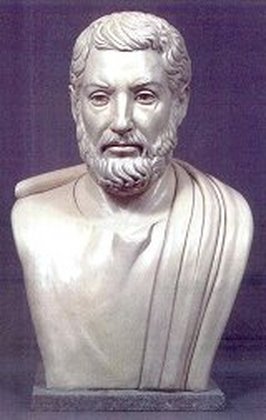 Древний мир
    Прообразами современных конститу-ций можно считать учредительные законы, устанавливавшиеся в древне-греческих полисах, как правило, особыми законодателями, из которых наиболее известны законы Солона и Клисфена в Афинах.
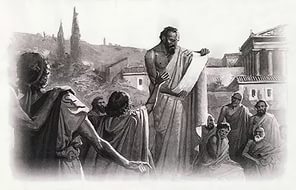 В Риме в роли тако-го законодателя выс-тупил царь Сервий Туллий.
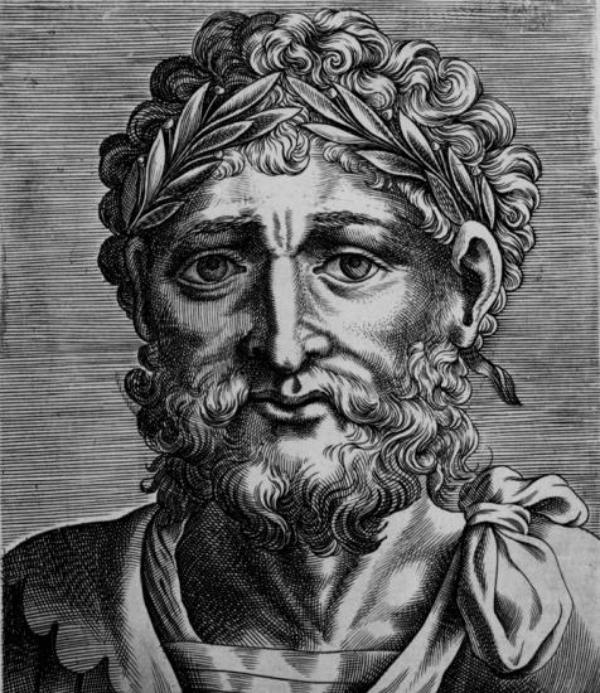 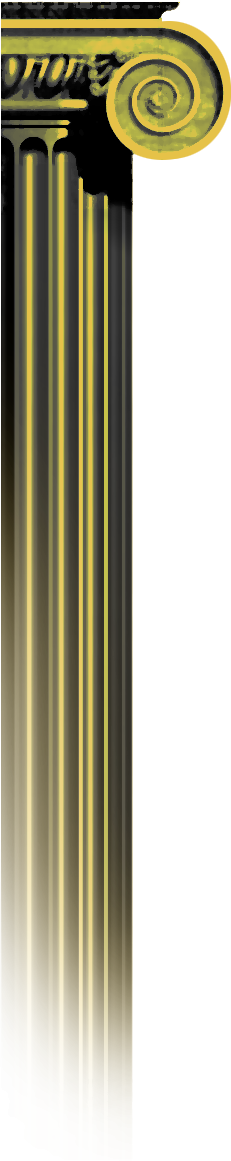 Спартанская неписанная конституция приписыва-лась легендарному Ликургу (истинный автор неизвес-тен). Конституционный характер в Спарте носила уст-но передававшаяся «Большая ретра» (постановле-ние), гласившая: Пусть народ будет разделён на филы и обы, пусть в герусию входит вместе с царя-ми 30 человек, а народ время от времени собирается у реки Еврота на собрания. Там пусть народу пред-лагают решения, которые он может принять или отклонить. У народа пусть будет высшая власть и сила.
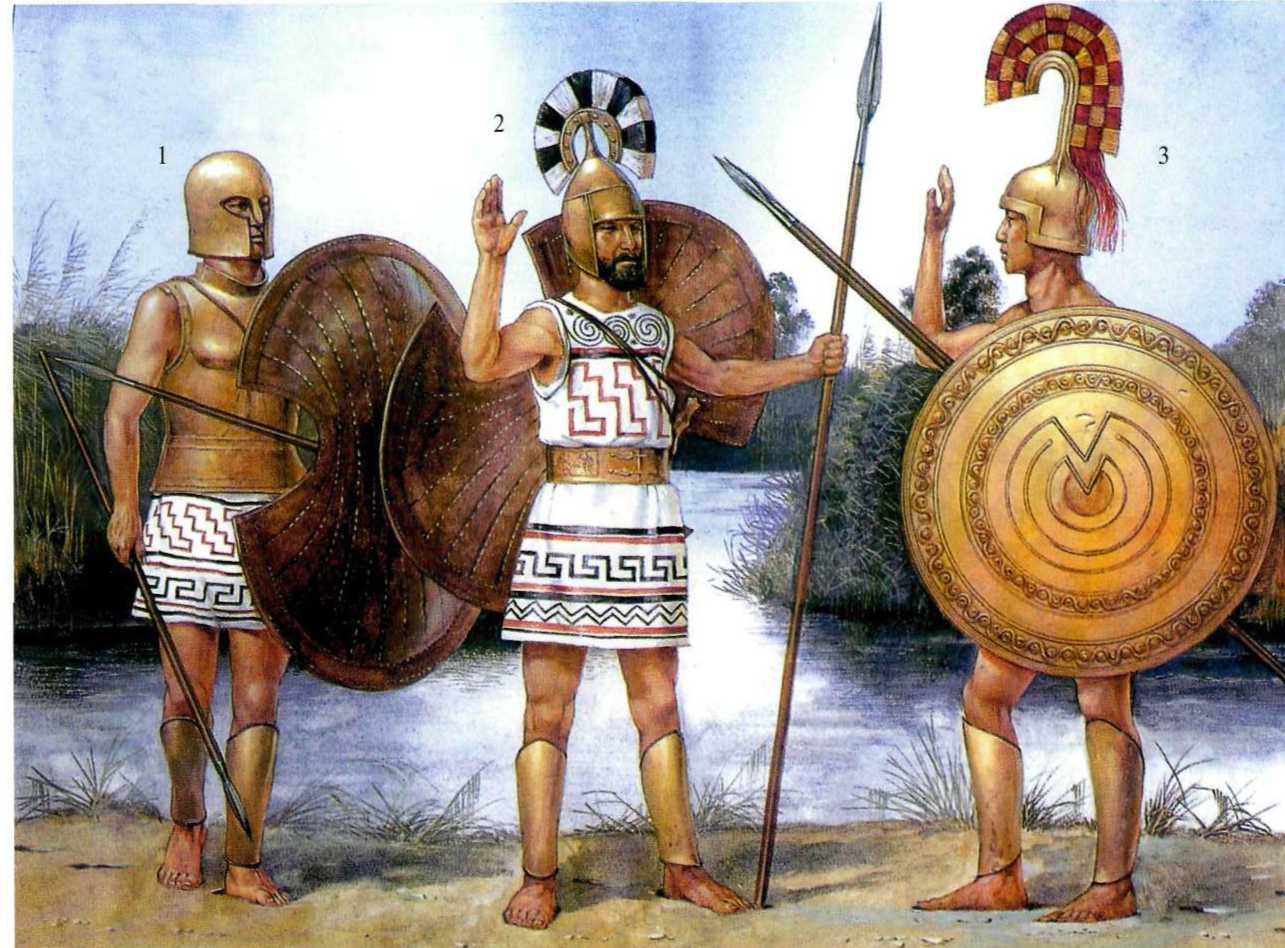 Средние века.
    Одной из самых старых и ныне действующих конституций мира является основной закон Сан-Марино (был принят ещё в 1600г., базировался на городском уставе, принятом в 1300г.)

Новое время.
 Самой первой конституцией является Статут Великого Княжества Литовского от 1529г. Затем он дважды дополнялся в 1566 и 1588гг. Статут Великого Княжества Литовского позже действовал в Речи Посполитой и затем в Российской Империи вплоть до 1840 года.
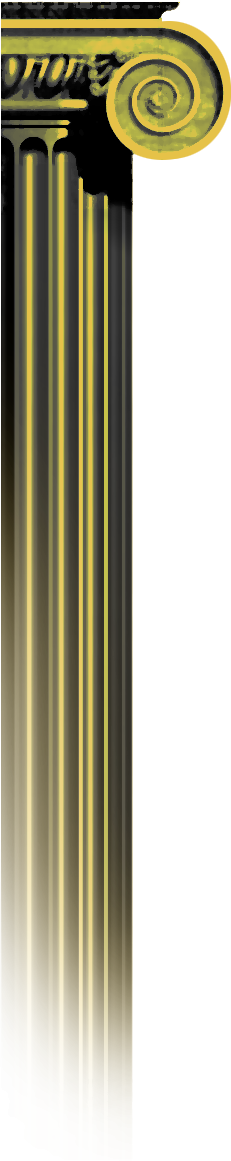 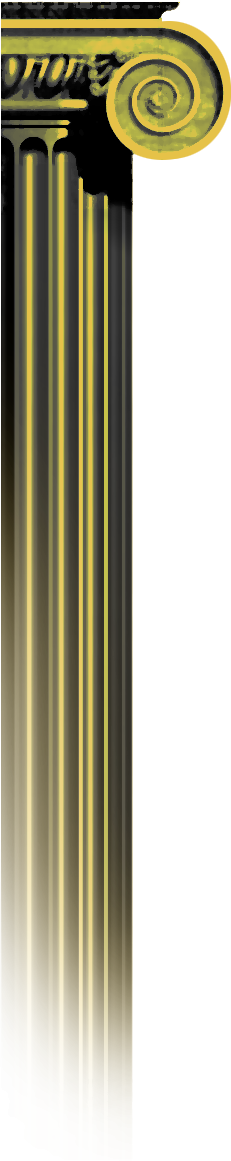 XVII-XVIII вв. – появление конституций «первого поколения»
Начало утверждения демократии:
 «источник власти» – народ
 возникновение выборной, представительной власти
 подданство преобразовано в гражданство
 провозглашение равенства граждан перед законом
 подчинение власти закону
Типы конституций
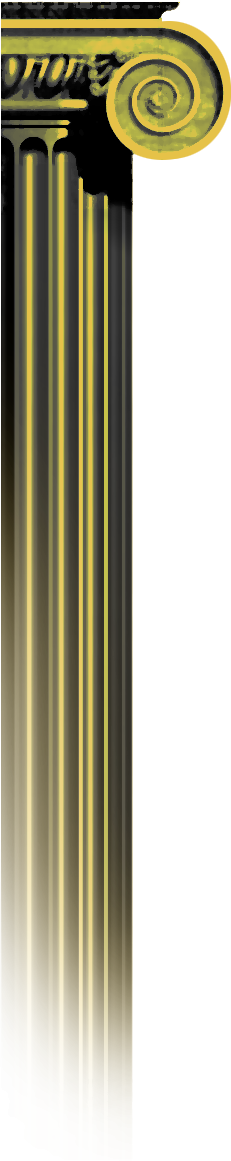 Кодифицированные
(писанные) 
 сведение в единый закон нескольких нор-мативно-правовых актов
Некодифицированные 
(неписанные)
 ряд отдельных актов, не соединенных в один закон
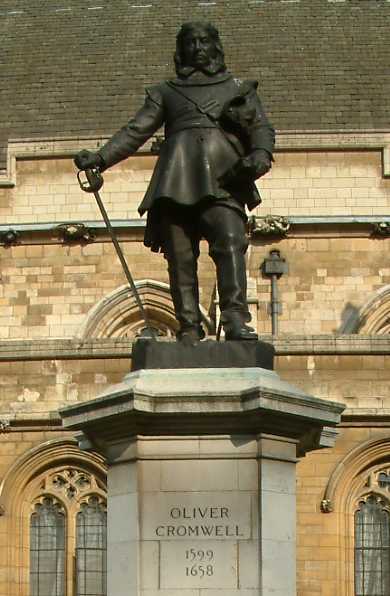 XVIIв. Англия – первая в истории конституционная монархия
Оливер Кромвель
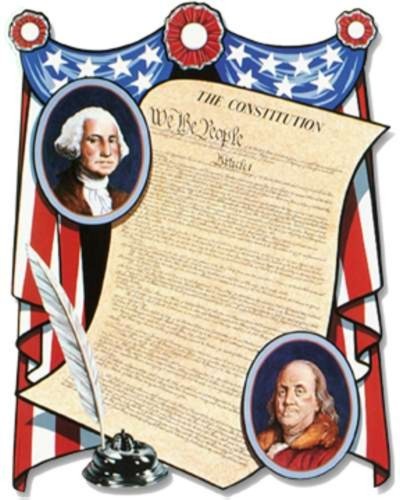 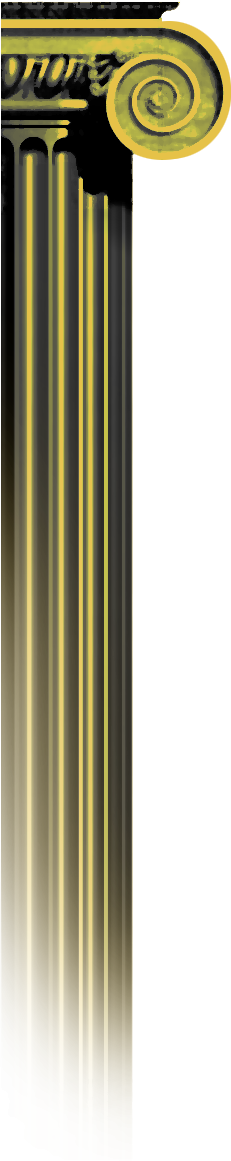 1787г. США – первая в истории писанная конституция.
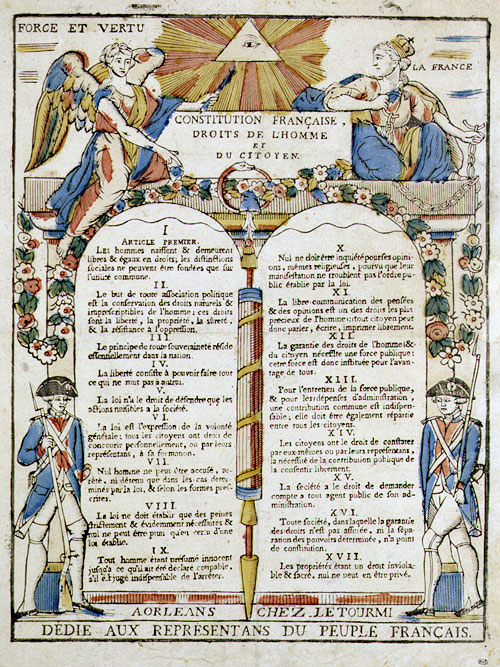 1789г. –конституция Польши

1791г. – конституция Франции

1812г. – конституция Испании

1814г. – конституция Норвегии
Вторая половина ХХ века
конституции «второго поколения»
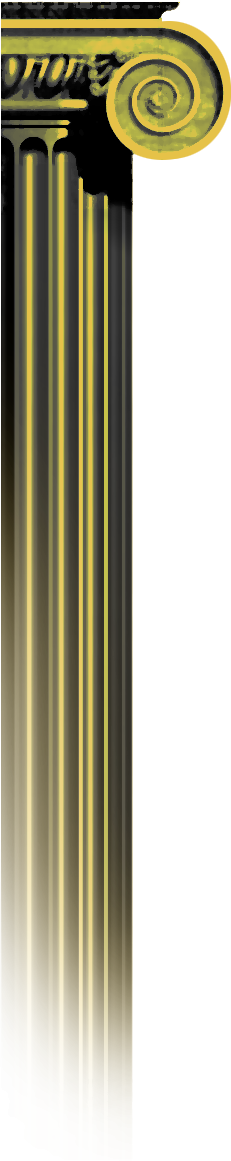 более высокий уровень демократических принципов, лежащих в основе общественного и государственного строя
 верховенство конституции как основного закона
 принципы правового государства
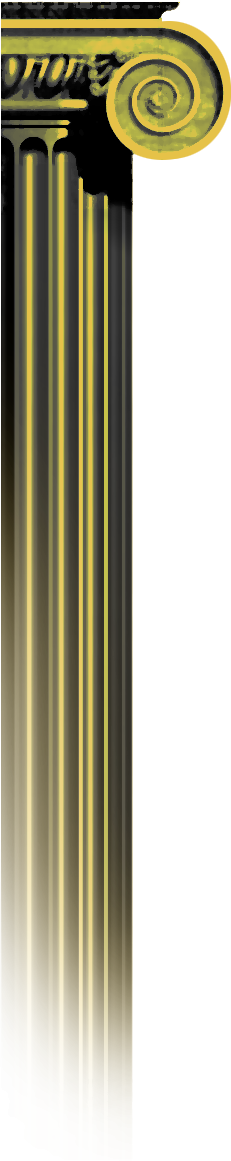 История Конституции РФ.
В России первая попытка создать сословную конституцию, ограничивающую самодержавную власть посредством представительного органа и дающую дворянству сословные права, была предпринята в 1730 году в движении, возбуждённом верховниками.
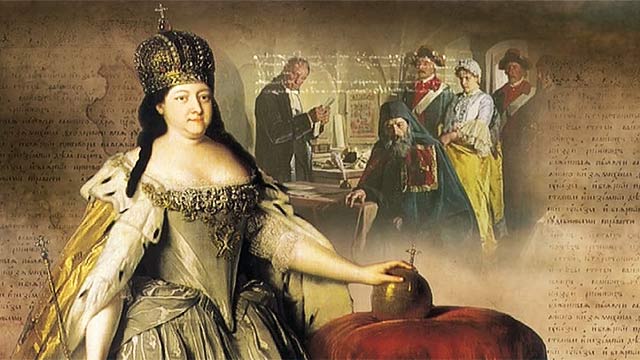 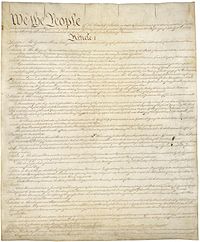 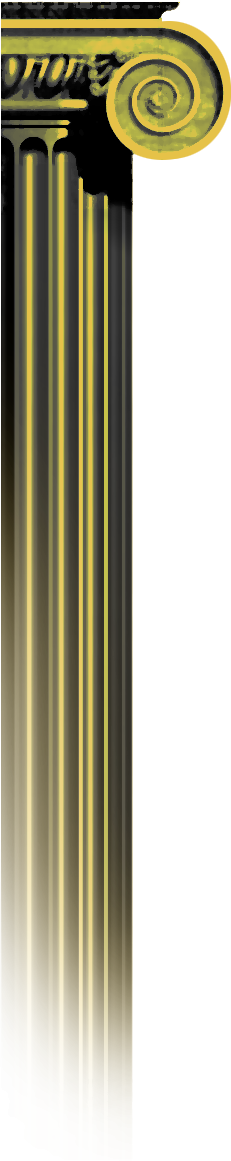 Ряд конституционных функций должно было выполнять планировавшееся Уложение, для разработки которого Екатерина II созвала Уложенную комиссию.
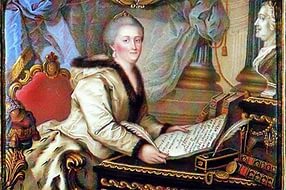 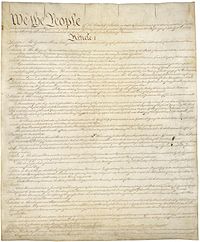 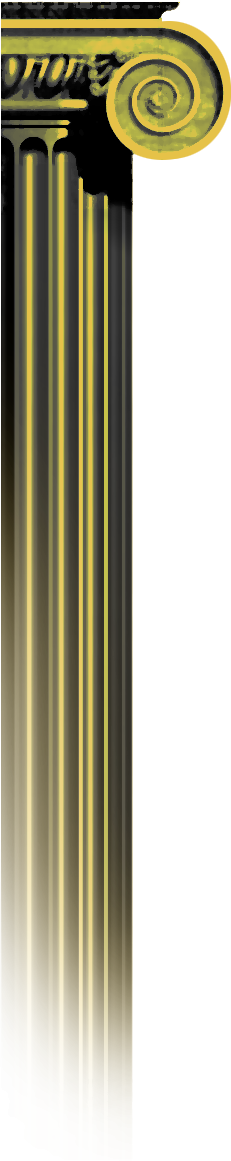 Впоследствии конституционные проекты разрабатывались окружением Александра I и декабристами, известен также проект конституционного характера М. Т. Лорис-Меликова, подписанный Александром II в день его гибели, но так и не вступивший в силу. 
       В 1905-1906гг. были приняты Основные государственные законы Российской империи, фактически ставшие первой конституцией России.
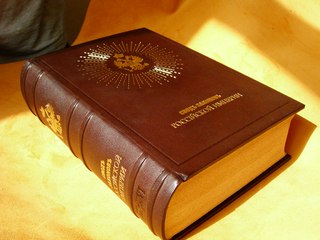 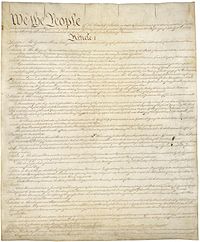 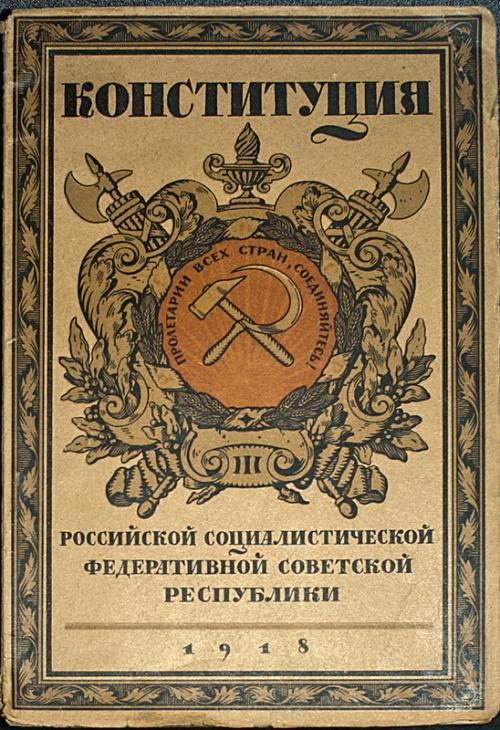 [Speaker Notes: В истории Российской Федерации насчитывается пять конституций – соответственно 1918,1925,1937,1978 годов и ныне действующая Конституция 1993 года.]
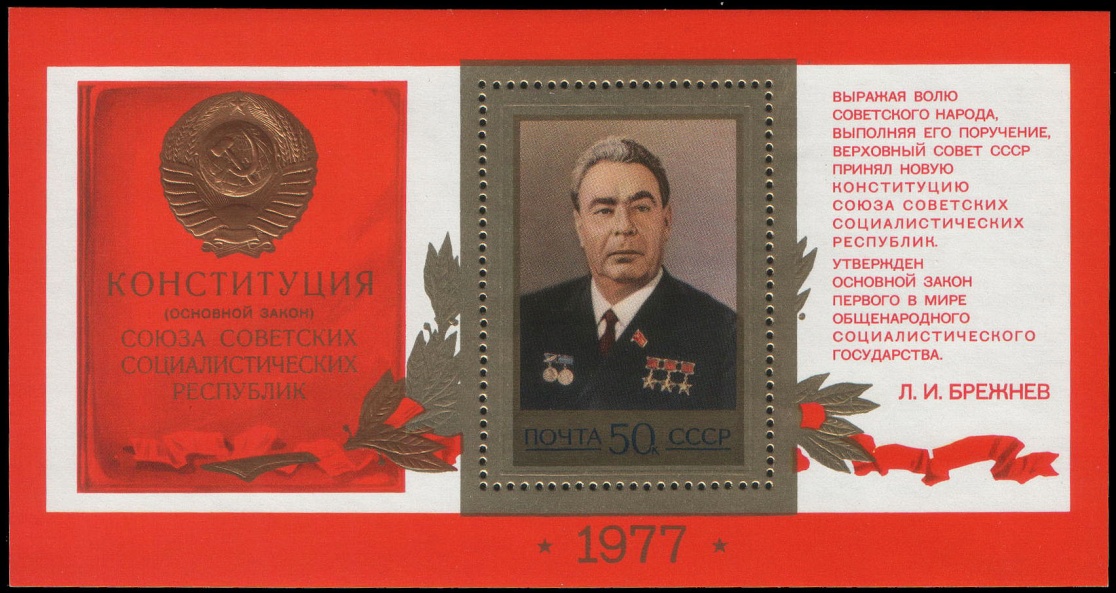 Конституция РФ вступила в действие со дня ее опубликования,   25 декабря 1993 года.
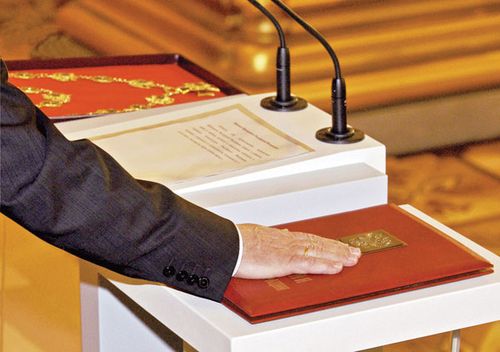 3. Содержание Конституции.
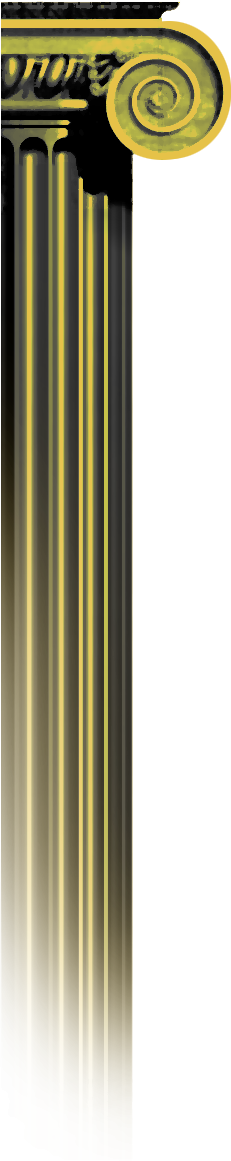 Как правило, все конституционные акты сходны по своему содержанию. Они включают в себя следующие положения:
 определение организации государственной влас-ти, права и полномочия органов власти и её отношения к гражданам
 обязанности и основные права граждан - граждан-ские свободы:
 право личной неприкосновенности, т.е. контроль суда над арестами, обысками, тайна частной переписки
 свобода труда и передвижения, т.е. отмена полицейской паспортной системы
 свобода совести
 свобода слова и печати.
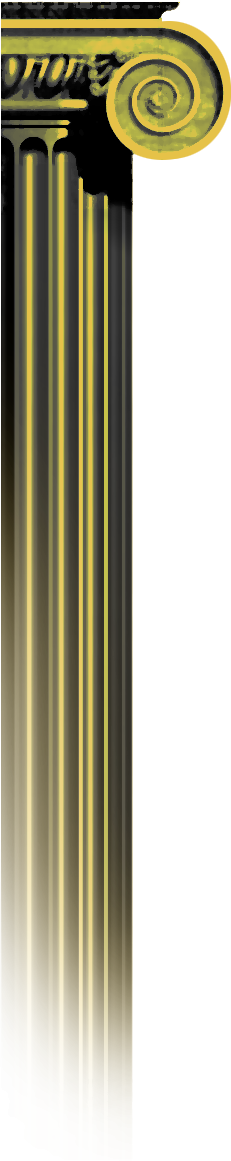 гражданское равенство - уничтожение сословных привилегий и вероисповедных ограничений
 свобода собраний и союзов
 право подавать петиции
 право граждан принимать участие в народном и местном областном представительстве, в контроле за деятельностью властей, в политической и общественной деятельности страны.

    Совокупность данных положений именуется конституционным правом, а их система называется конституционализмом.
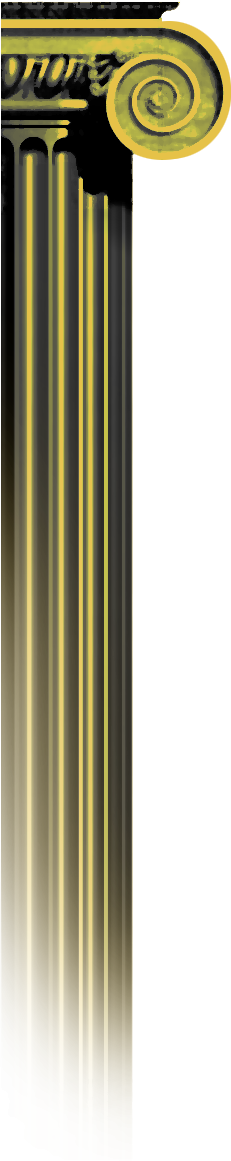 4. Функции Конституции.
Учредительная функция:
 конституция, которая появляется в результате существенных изменений в общественной жизни, становится политической и правовой основой для его дальнейшего развития
 либо закрепляет уже существующие человеческие деяния, либо создаёт предпосылки для создания новых общественных отношений
 Организаторская функция:
закрепляет достигнутые результаты, но в то же время ставит перед обществом и государством новые задачи
 увеличивает политическую активность
 направляет государственные органы и общественные объединения, всех граждан на осуществление деятельности в духе и рамках нового основного
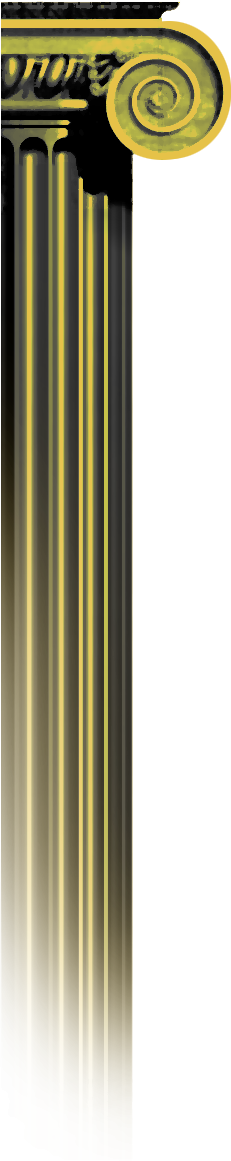 Внешнеполитическая функция:
 фундамент внешнеполитической деятельности государства
 Идеологическая функция:
 закрепление в Конституции положений определенного политического учения в качестве господствующих (например, Конституции СССР)
 Юридическая функция:
 основа новой правовой системы и правопорядка в
 регулирует общественные отношения и как доку-мент прямого действия является почвой для их возникновения
 дает импульс для развития законодательства и принятия большого количества новых нормативно-правовых актов, воплощающих общие идеи и отдельные положения Конституции
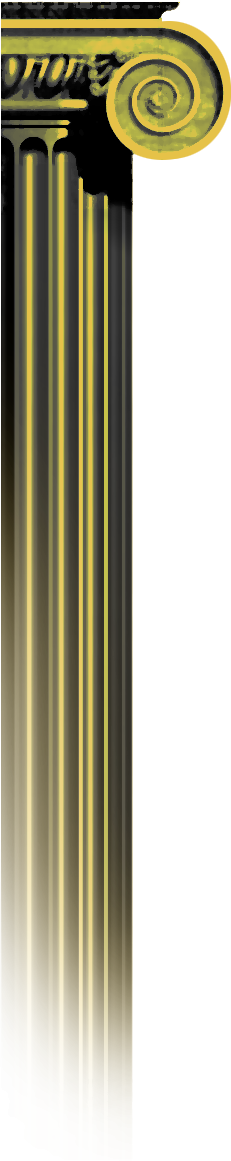 Для контроля за соответствием конституции принимаемых решений может существовать специальный орган судебной власти - Конституционный суд. В некоторых странах его функции выполняет другой орган власти, например Верховный суд.
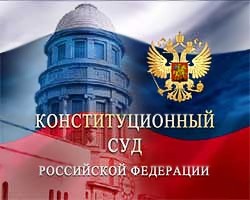 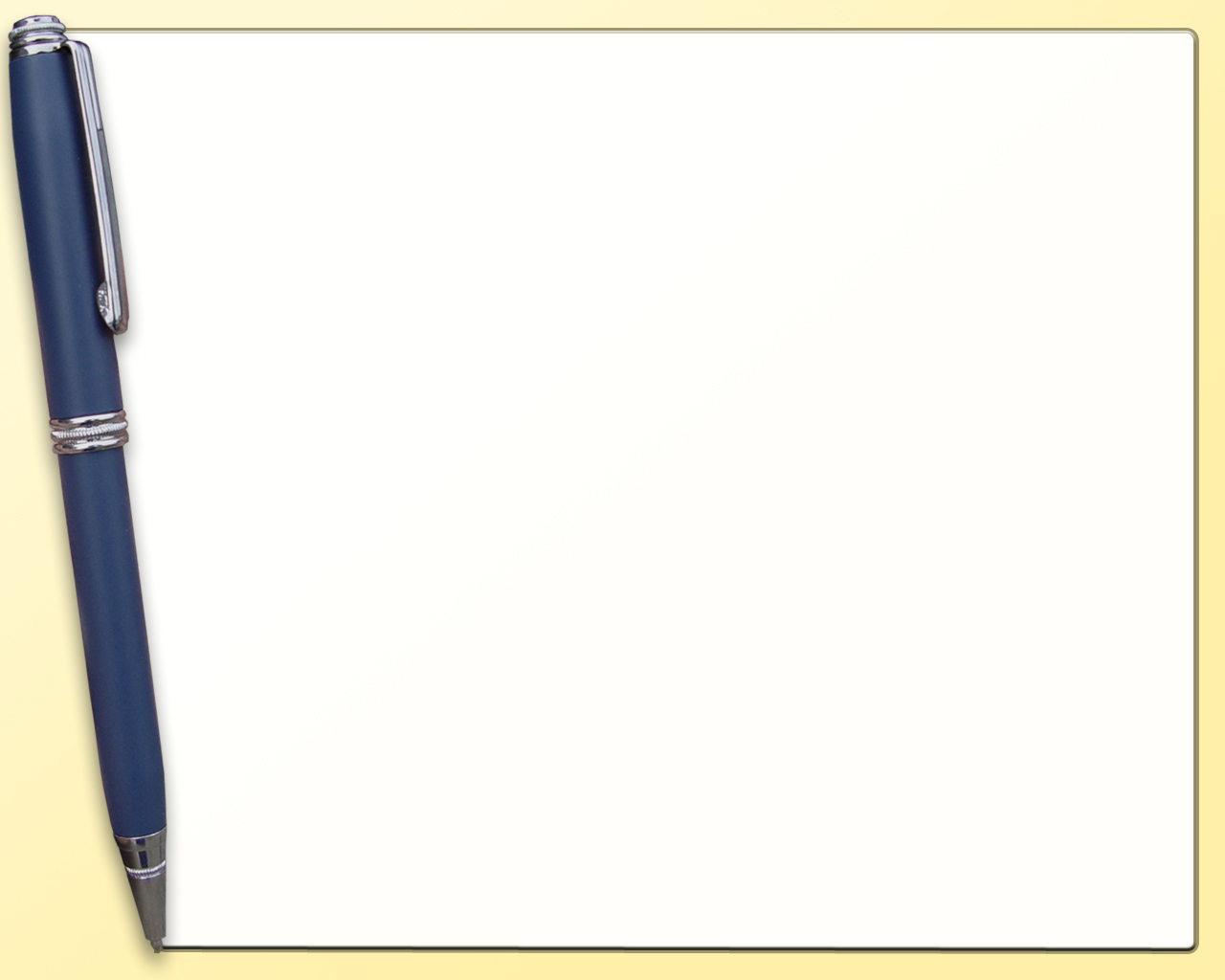 5. Конституционный строй Российской Федерации.
Конституционный строй — система социальных, экономических и политико-правовых отношений, устанавливаемых и охраняемых конституцией и другими конституционно-правовыми актами государства.
С
Т
Р
У
К
Т
У
Р
А

К
О
Н
С
Т
И
Т
У
Ц
И
И

РФ
Преамбула
Раздел I
Глава 1. Основы конституционного строя(ст. 1-6)

Глава 2. Права и свободы человека и гражданина(ст. 17-64)

Глава 3. Федеративное устройство(ст. 65-79)

Глава 4. Президент Российской Федерации(ст. 80-93)

Глава 5. Федеральное Собрание(ст. 94-109)

Глава 6. Правительство Российской Федерации(ст. 110-117)

Глава 7. Судебная власть(ст.118-129)

Глава 8. Местное самоуправление(ст.130-133)

Глава 9. Конституционные поправки и пересмотр 
Конституции(ст.134-137)
Раздел II
Заключительные и переходные положения
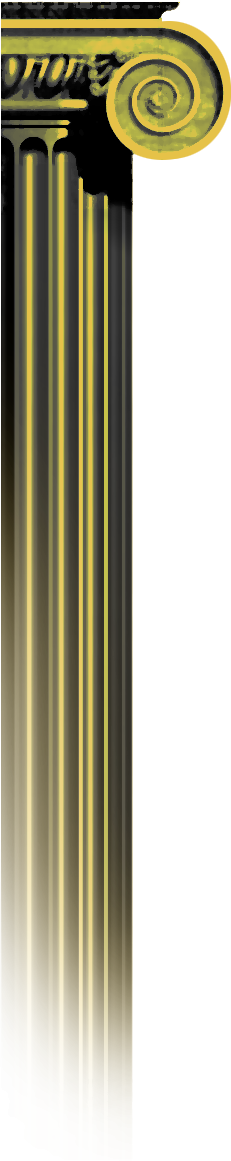 Принципы конституционного строя РФ.
Принципы основ 
организации государственной власти
Принципы основ организации жизни гражданского общества
Принципы основ взаимоотношений государства и человека, гражданина
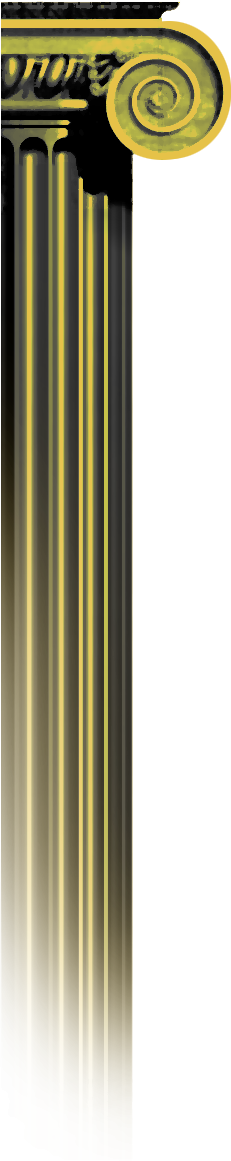 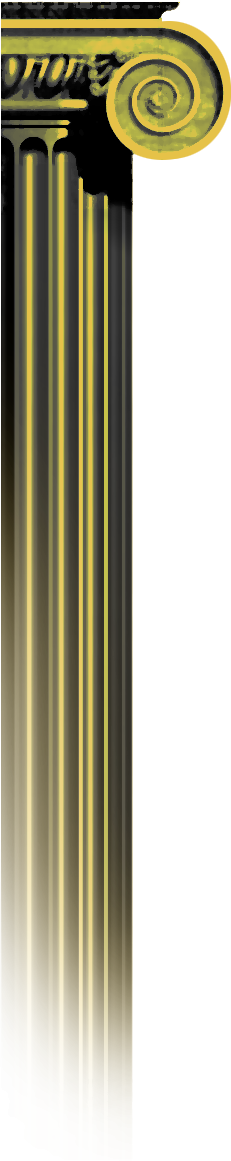 Регулируют все стороны жизни общества и государства
Определяют правовое положение как страны в целом, так и отдельной личности
Принципы конституционного строя РФ.
Составляют правовую базу для всей системы российского права
Не могут отменяться и пересматриваться, пока действует данная Конституция
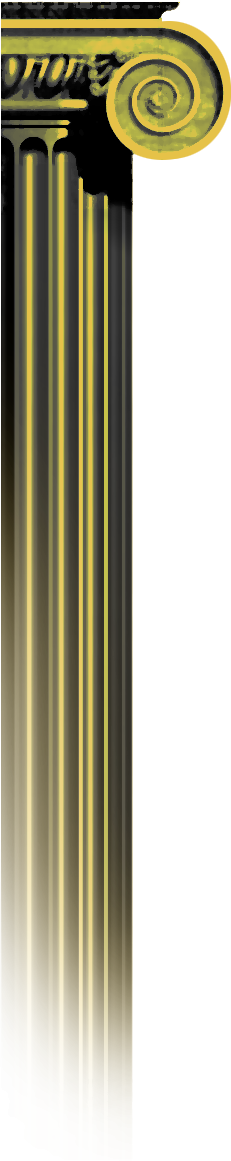 Тест по пройденной теме
1. Конституция — это:
а) основной закон государства 
б) правовая система страны
в) свод законов государства
2. Конституцию от всех других федеральных законов отличает:а) обязательность для всех гражданб) высшая юридическая сила в) государственная обеспеченность
3. Президент России является главой:
а) Федерального Собрания
б) Конституционного Суда
в) Российского государства 
4.Что из перечисленного относится к нормативному акту:а) Конституция б) указ президентав) постановление правительства
5.Когда была принята первая Конституция в нашей стране:
а) 7 октября 1977 г.
б) в декабре 1825 г.
в) 17 октября 1905 г.
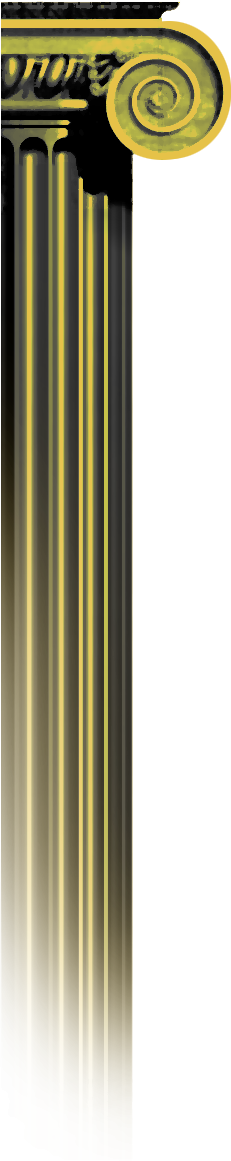 6.Проступки, нарушающие законодательство о труде и правила охраны труда направлены против:а) против собственностиб) против общественного порядкав) против личности 
7. По форме российская Конституция представляет собой:а) свод правовых актовб) основной закон государства в) федеративный договор
8. Что относится к исполнительной власти в России:а) Совет Безопасностиб) Совет Федерациив) Министерство внутренних дел 
9. Первая глава Конституции РФ 1993г. Посвящена: 
а) правами и свободами человека и гражданина 
б) федеративному устройству РФ 
в) основами конституционного строя 
г) конституционным основам судебной власти
10. Вводная часть Конституции РФ называется 
а) гипотеза 
б) диспозиция 
в) Санкция 
г) преамбула